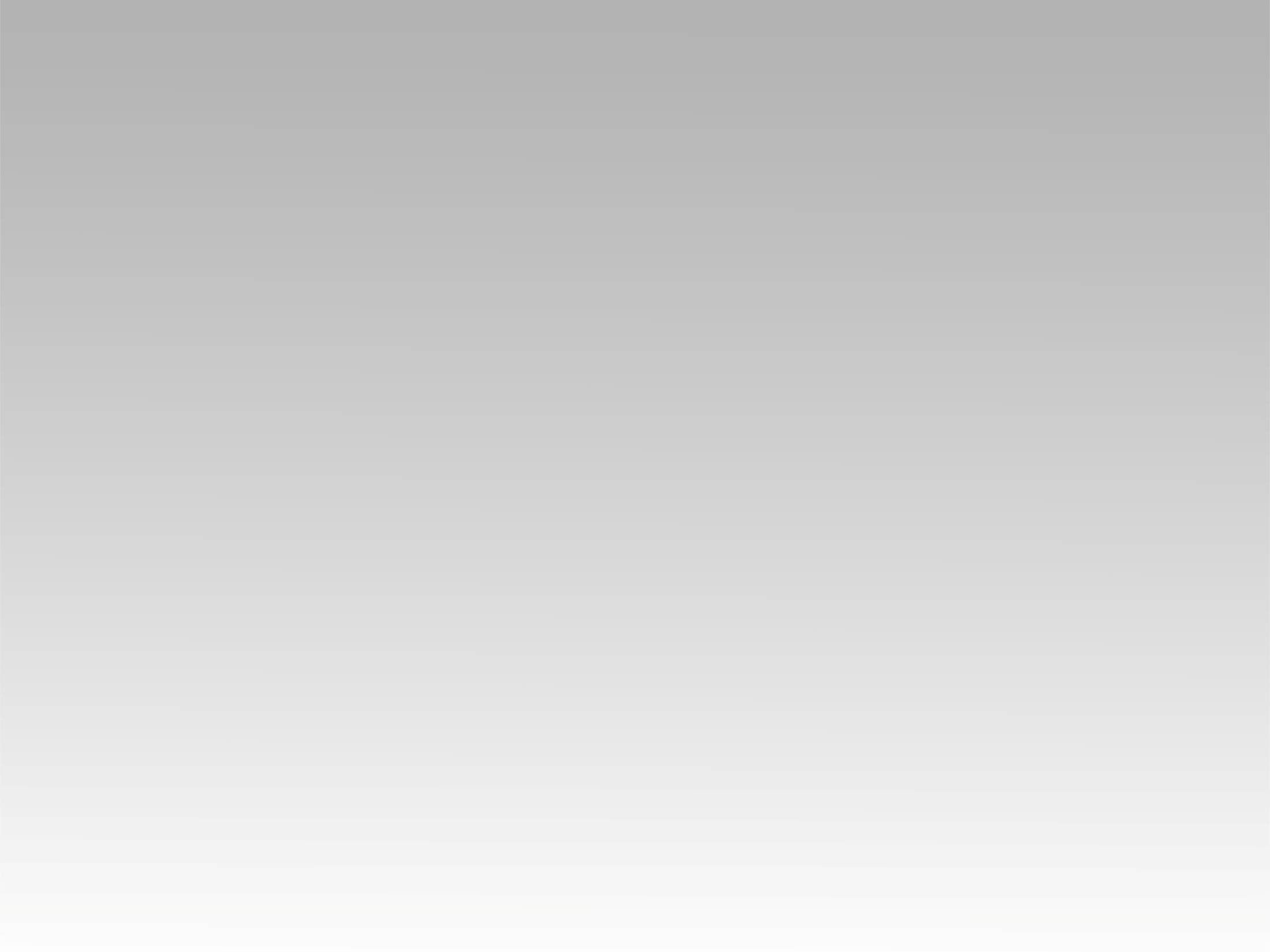 تـرنيــمة
عجيبة هي أعمالك
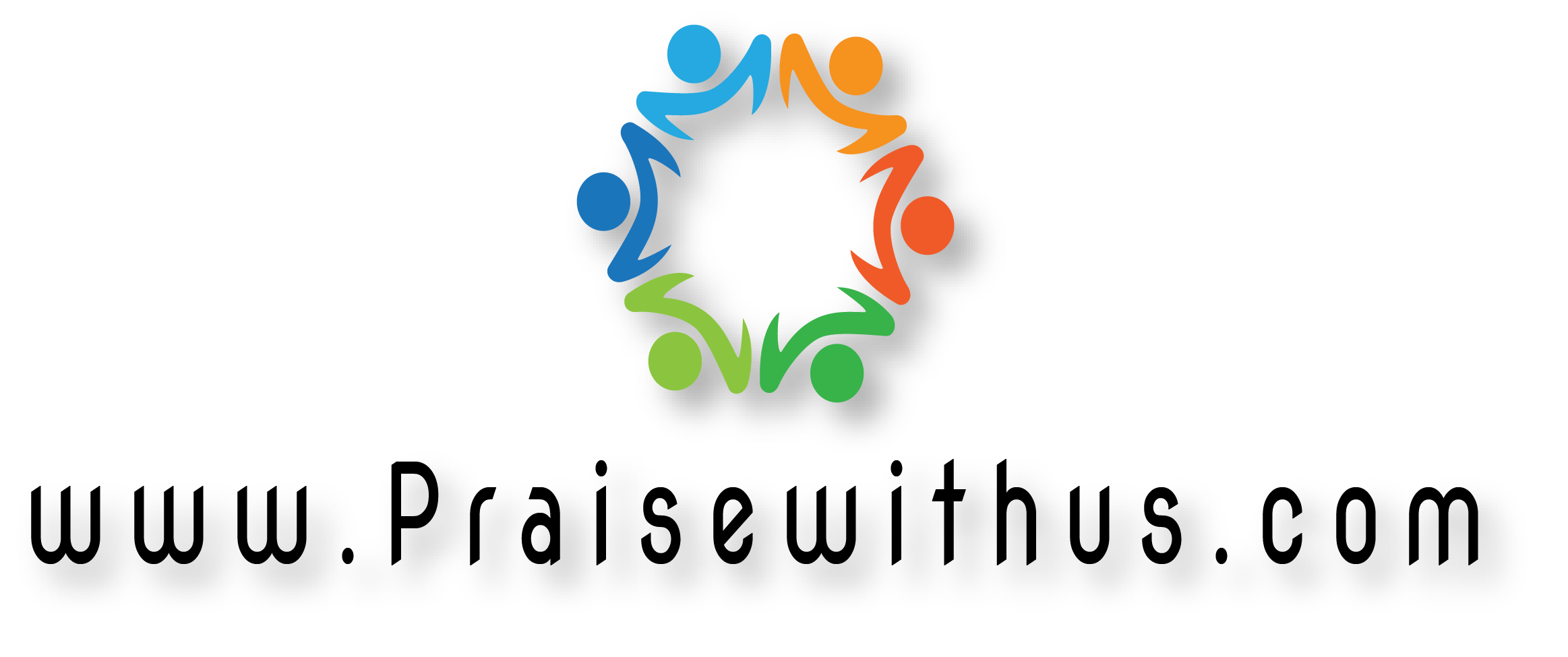 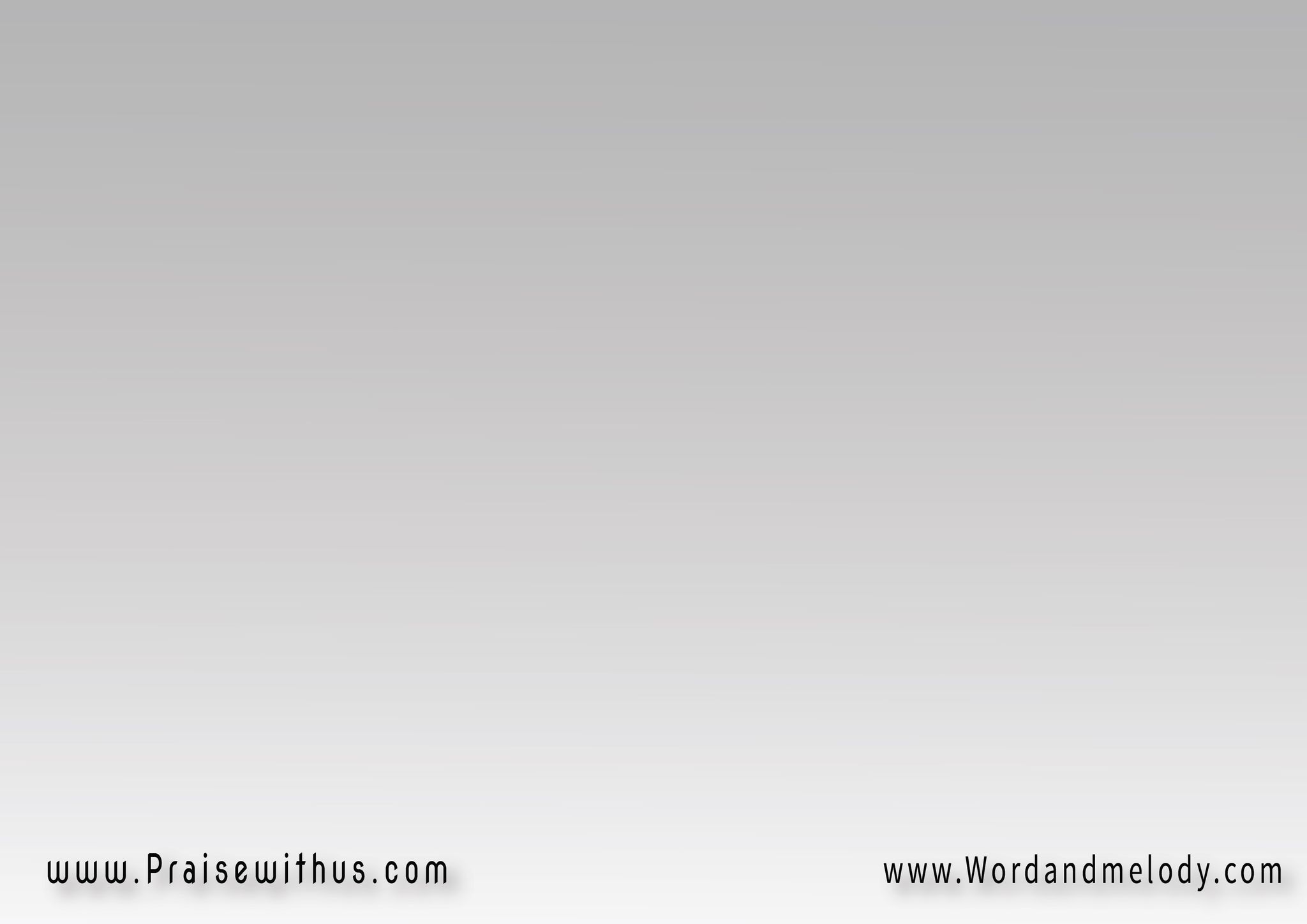 عَجبيَة ٌ هِيَ أعمَالُكَ  وَنفسي تَعرِفُ ذ َلِكَ يَقِيناًعَجيبَة ٌ هِيَ أعمَالُكَ   يَحمَدُكَ اعمَالُكَيَحمَدُكَ يا رَبُّ كُلُّ أعمَالِكَ  مز145: 10
aajibaton hia aamalokawa nafsi taarefo thaleka yaqeenanaajibaton hia aamaloka   yahmadoka aamalokayahmadoka ya rabbo kollo aamaleka

 All thy works shall praise thee, O Lord; and thy saints shall bless thee.  Psalm 145: 10
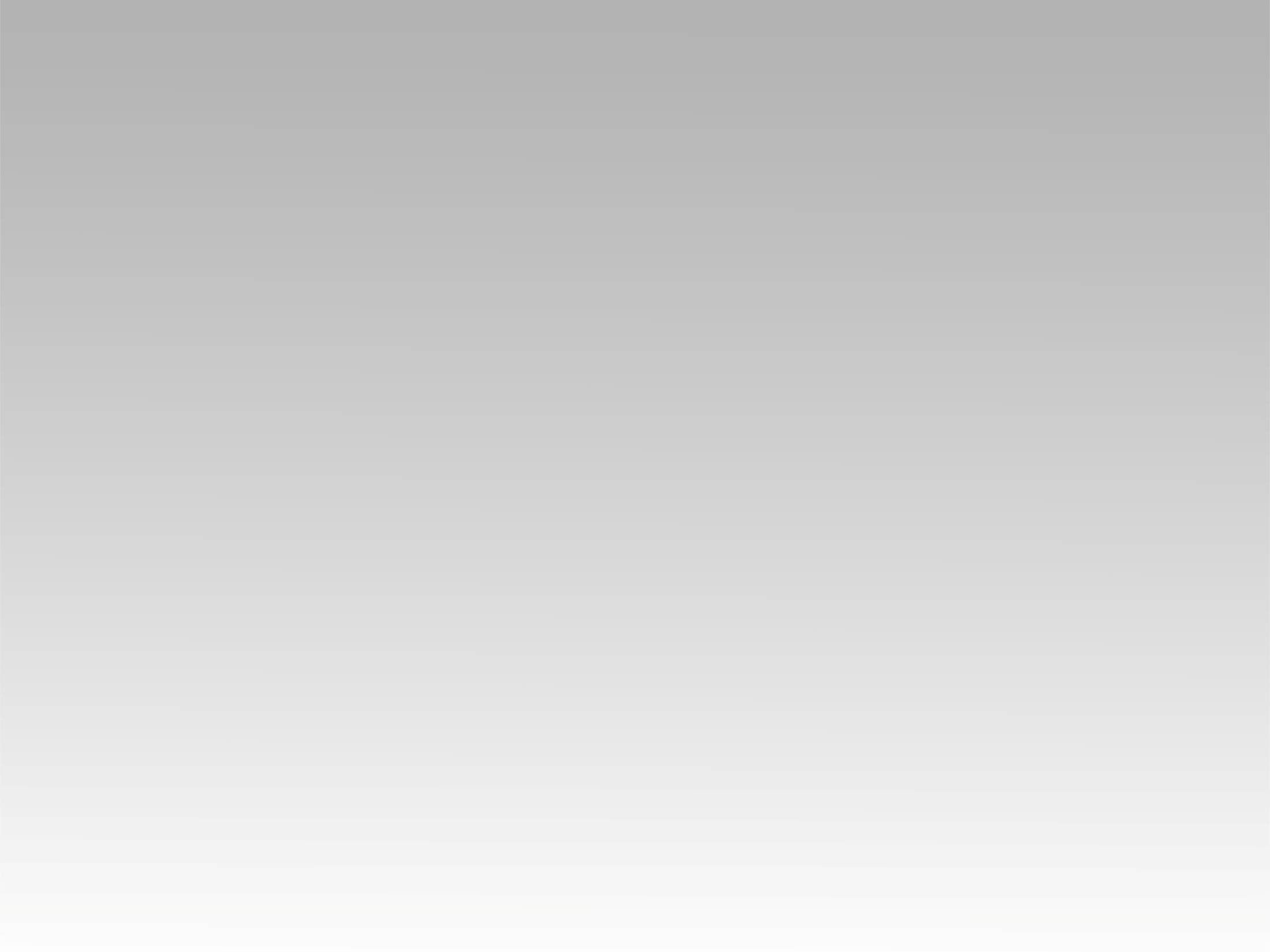 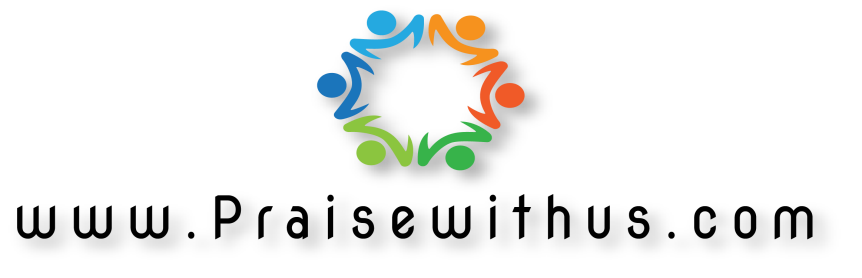